Pertemuan 6:
Perencanaan Komunikasi Lingkungan
Komunikasi Lingkungan
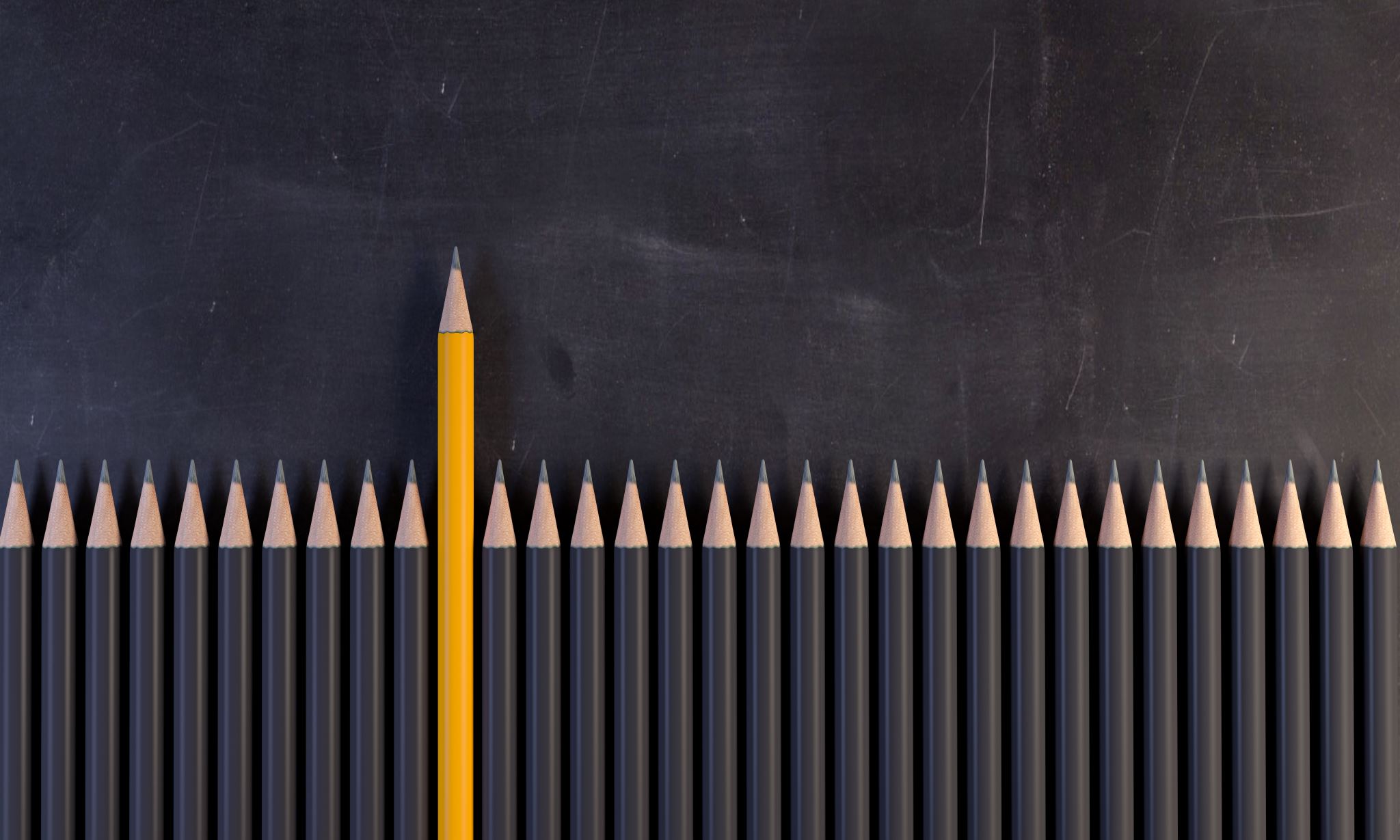 Tujuan Komunikasi
Mengubah sikap (to change the attitude)
Mengubah opini (to change the opinion)
Mengubah perilaku (to change the behavior)
Mengubah masyarakat (to change the society)
Effendy, 2003:55
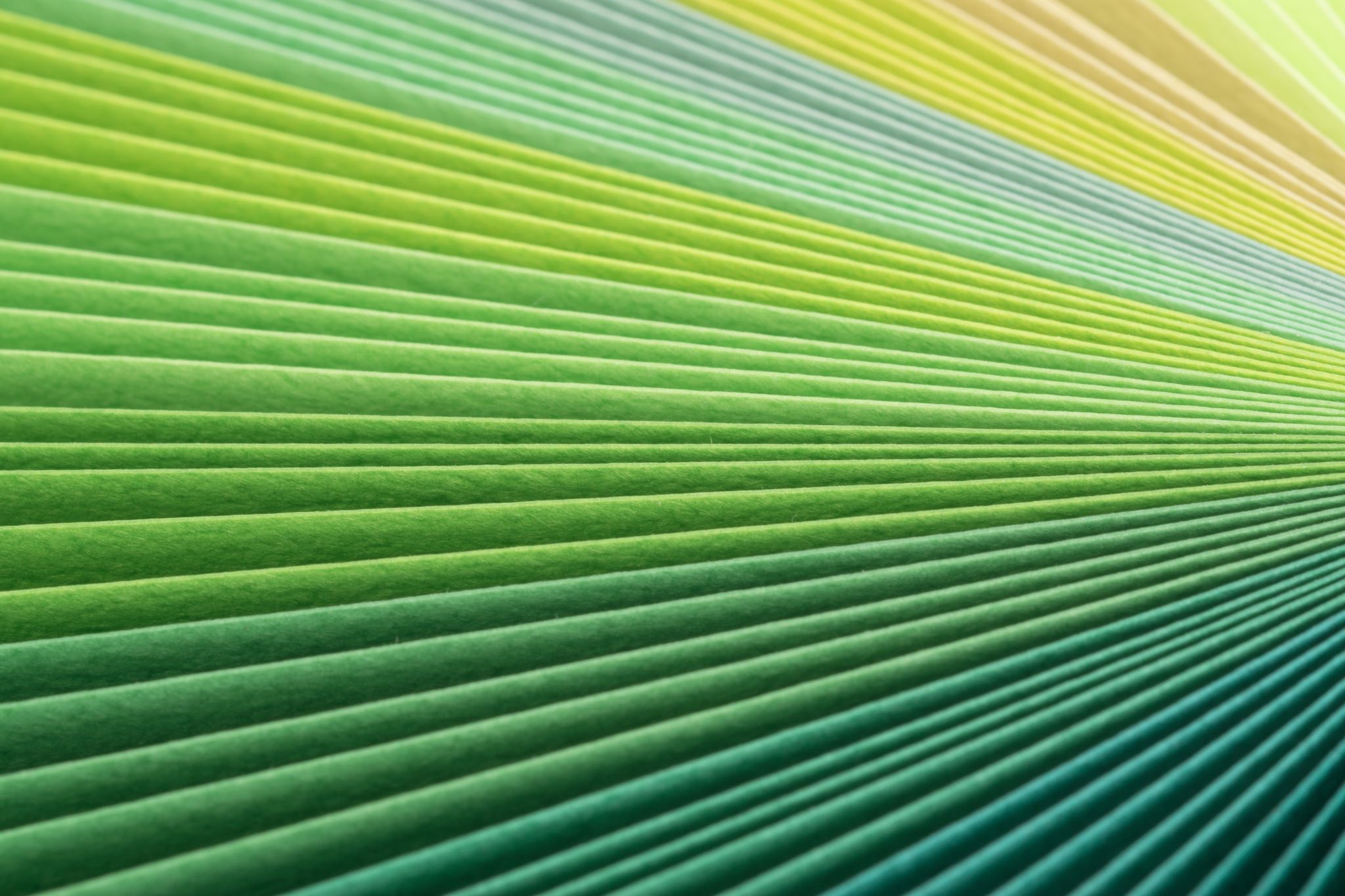 Fungsi Komunikasi
Robbins & Judge, 2011:5
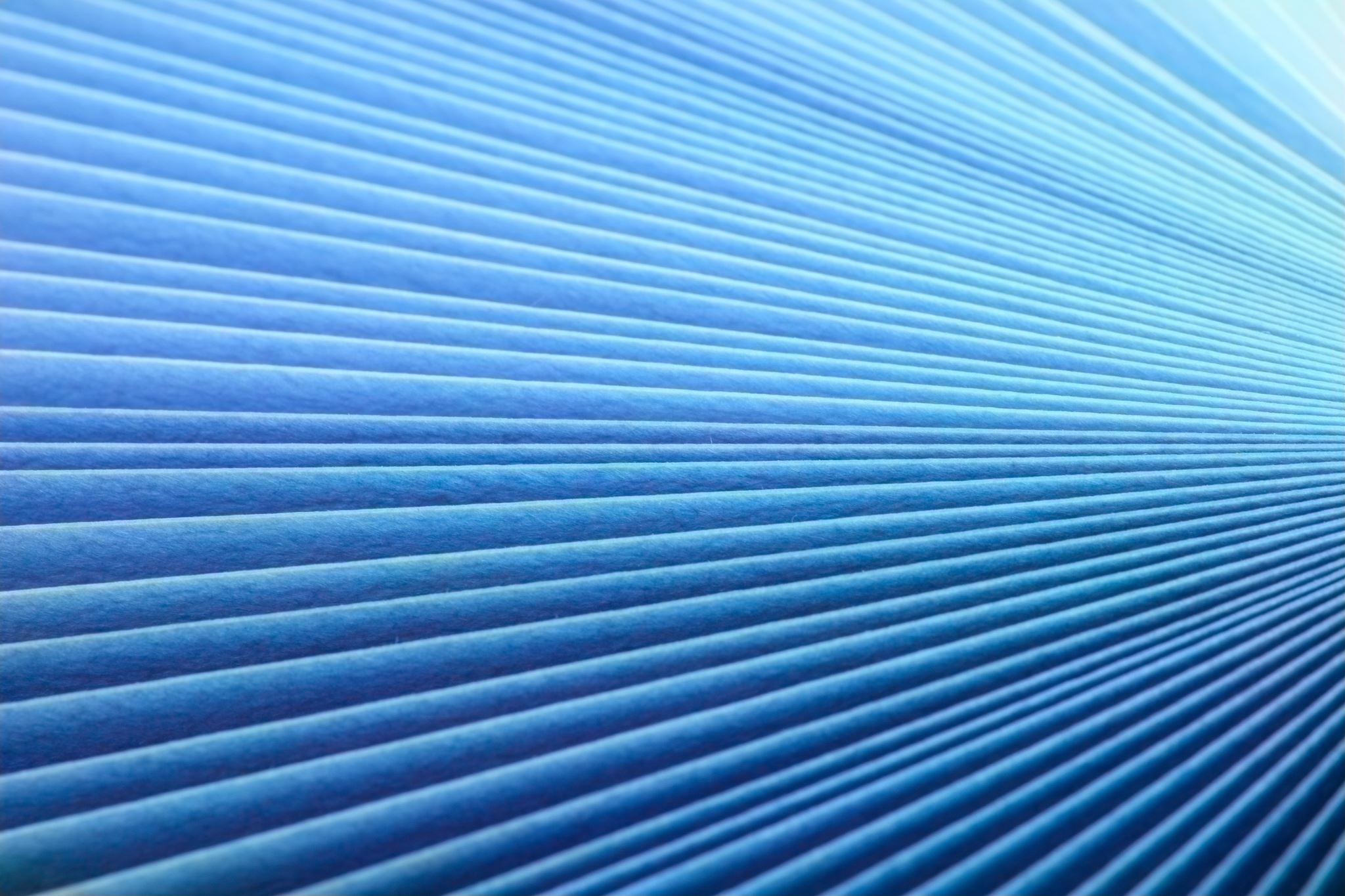 Gangguan Komunikasi
Effendy, 2003: 45-46
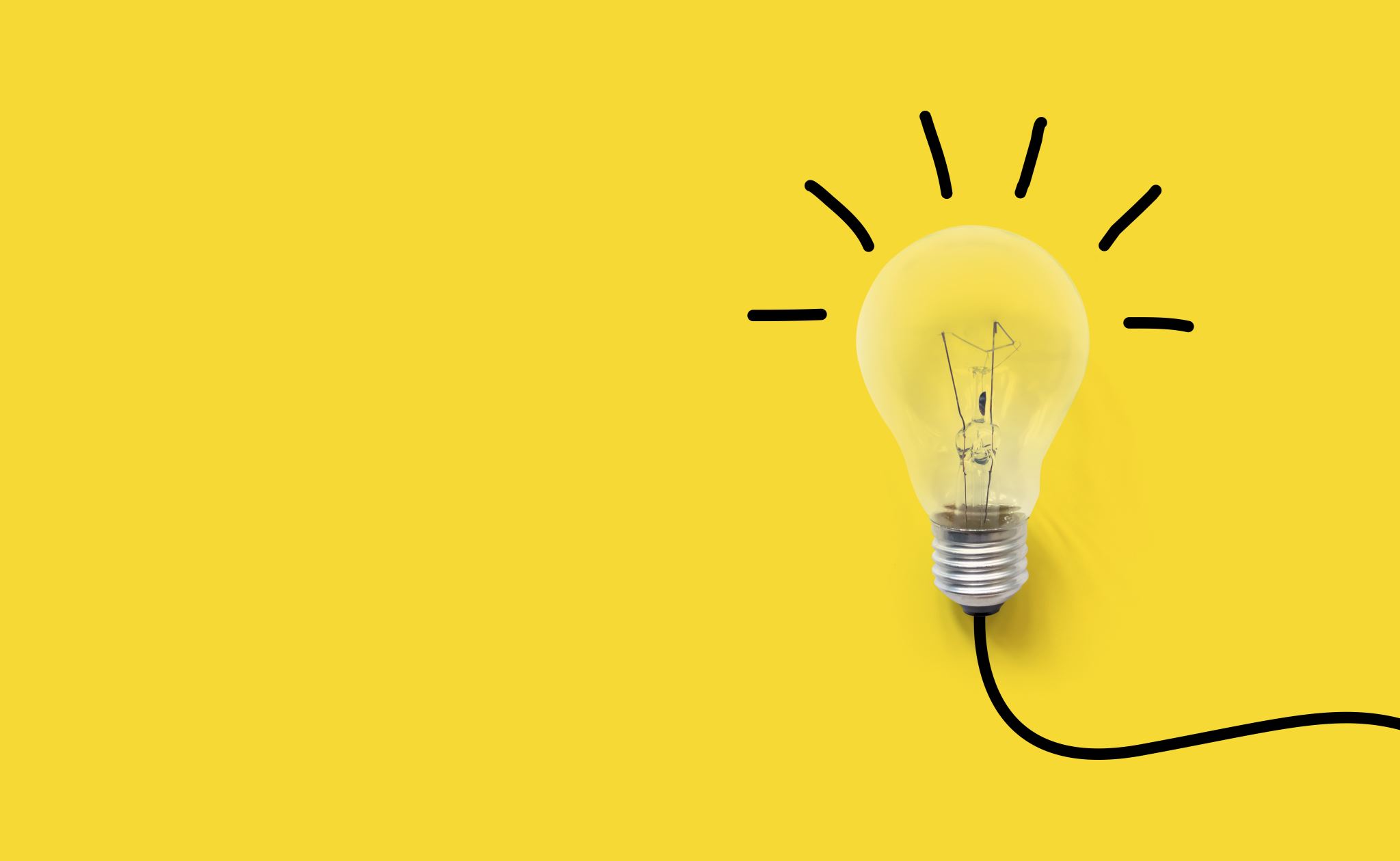 TUJUAN KOMUNIKASI LINGKUNGAN
“CREATING UNDERSTANDING ABOUT ENVIRONMENT” (Corbett, 2006)
FUNGSI PRAKTIS: 
Tool for action. Contoh: Advokasi Kebijakan, meningkatkan kesadaran, mengubah perilaku, memengaruhi opini publik, berkolaborasi untuk mengatasi konflik
FUNGSI PEMBENTUKAN NILAI: Membantu memahami isu lingkungan, apa hal mendasar yang menyebabkannya, mengenali siapa saja orang-orang yang terlibat di dalamnya, bagaimana pendekatan yang bisa dilakukan untuk mengatasi masalah, apa yang akan terjadi di masa depan.
FUNGSI SOSIAL KOMUNIKASI LINGKUNGAN
Advokasi kebijakan
Advokasi adalah aksi yang strategis dan terpadu, oleh perorangan atau kelompok masyarakat untuk memasukkan suatu masalah ke dalam agenda kebijakan, dan mengontrol para pengambil keputusan untuk mengupayakan solusi bagi masalah tersebut sekaligus membangun basis dukungan bagi penegakkan dan penerapan kebijakan publik yang dibuat untuk mengatasi masalah tersebut (Manual Advokasi Kebijakan Strategis, IDEA, Juli 2003).
Bentuk dari advokasi lingkungan dapat berupa demonstrasi, unjuk rasa, mengirim surat tuntutan atau petisi, mengirim delegasi (utusan perwakilan), atau mengadakan dengar pendapat masyarakat (public hearing) mengenai permasalahan lingkungan hidup.
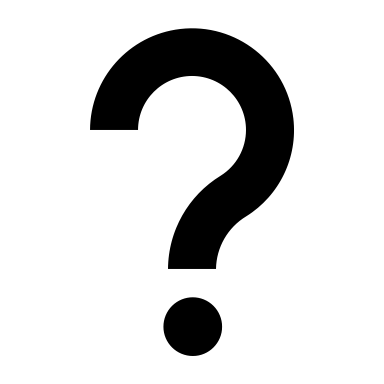 Mengapa diperlukan pemahaman akan tujuan, fungsi dan gangguan komunikasi?
PEMAHAMAN TERHADAP TUJUAN, FUNGSI DAN GANGGUAN KOMUNIKASI AKAN MEMBANTU KITA MEMBUAT PERENCANAAN KOMUNIKASI LINGKUNGAN YANG EFEKTIF DAN EFISIEN
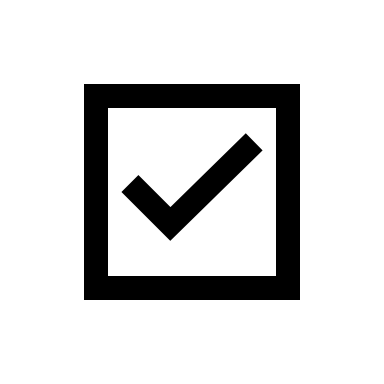 How?
Memahami tujuan membantu kita fokus pada hasil yang ingin dicapai. 
Memahami fungsi membantu kita mengukur seberapa besar manfaat  yang akan diperoleh
Memahami gangguan membantu kita mengantisipasi potensi masalah yang mungkin muncul dalam proses komunikasi dan mempertimbangkan solusinya.
Bagaimana penerapannya dalam komunikasi lingkungan? Anda ingat, bahwa proses komunikasi melibatkan unsur-unsur berikut:
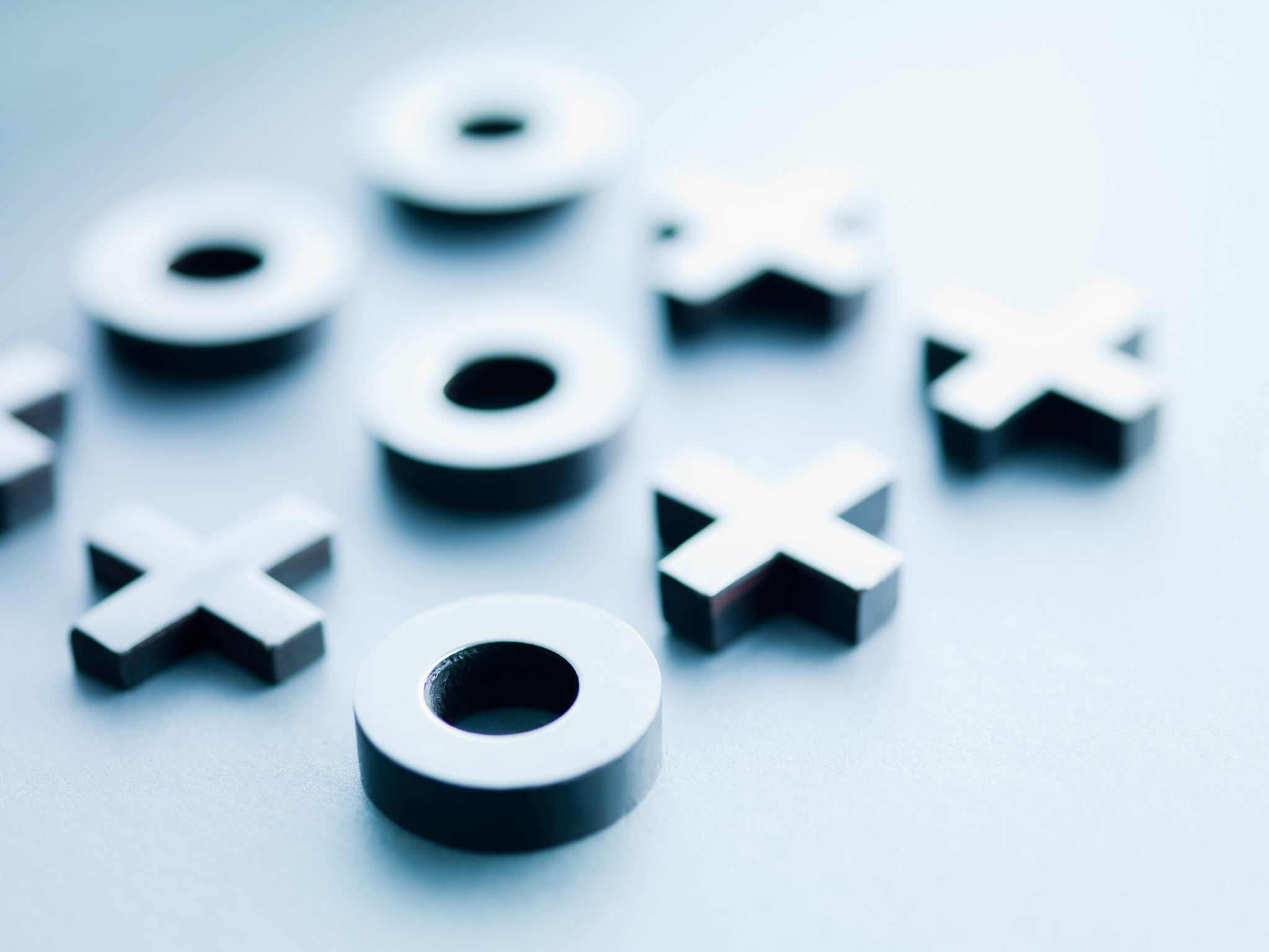 Perencanaan yang baik harus SMART
Specific 
Measureable
Action Plan
Relevant
Time-bound